Resources
What are the most important resources required

Finance
Skills
Intellectual Property
People and organisations you work with (e.g. partners and suppliers)
Premises and the equipment you use
Process for taking payments (if relevant)
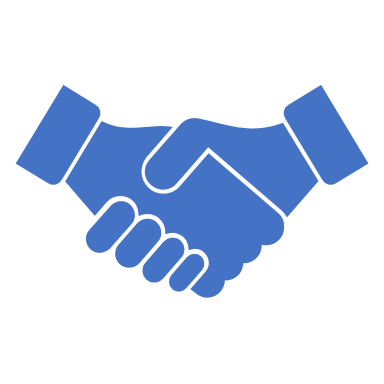 How will the plan be turned into action? 
Premises 
Equipment - a list of necessary equipment and the price of each item
Staff - details of what roles need to be filled, including job descriptions
Suppliers - details of various suppliers and the credit terms they will offer
Compliance - details of regulations regarding health and safety at work and any other regulations specific to the business or sector, together with a demonstration of how these will be complied with
Resources
Partners
Describe the people who are crucial to your organisation and any staff changes you plan as part of your business plan. This may include:

biographies of your management team
an overview of any planned changes to your management structure.
Also use this section to describe any skills gaps in your team, and how you plan to fill them
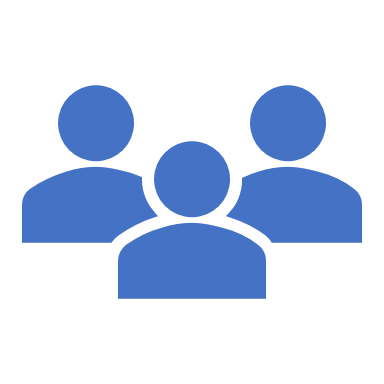 Value Proposition
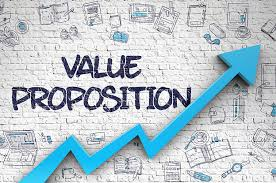 https://www.youtube.com/watch?v=ReM1uqmVfP0
These could include:

HMRC, Companies House
Regulatory or compliance 
Licences
Regulators
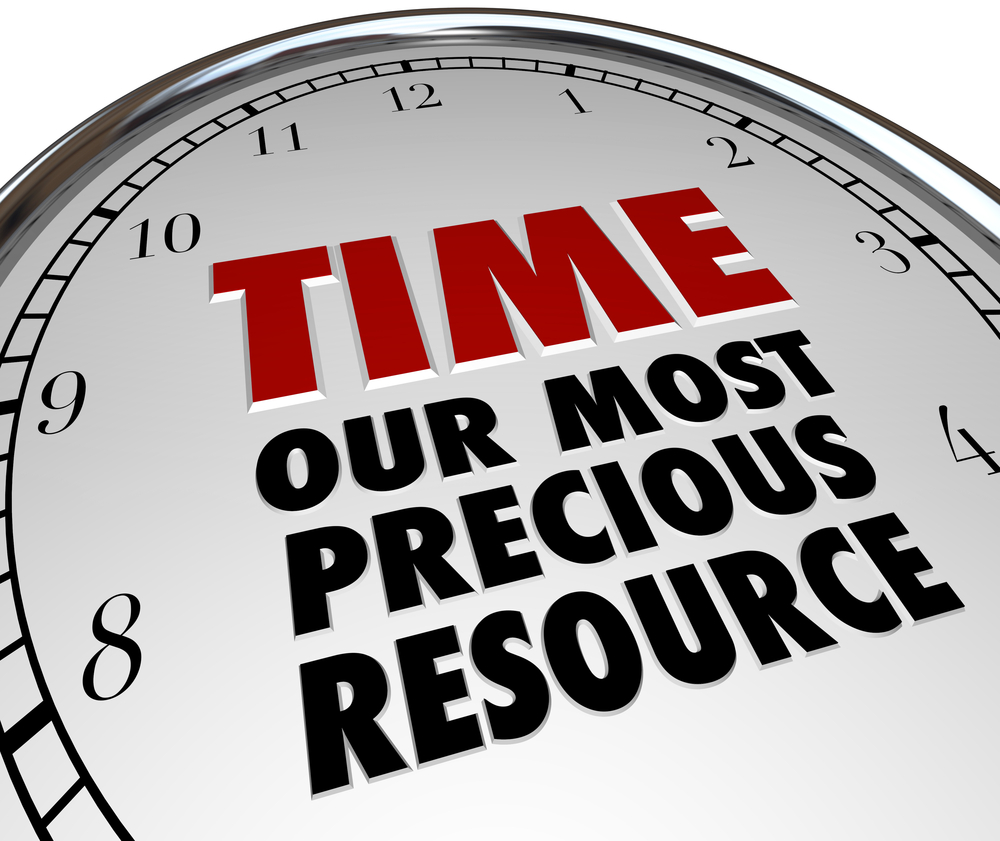 Schedule Your Time
Market Research
Justify the need for your business
Demonstrate there is a gap in the market
Market Research
Copyright   B Consultancy Limited 2021
You will learn
The importance of Market Research
Process 
Techniques
Terminology
Sources
Copyright   B Consultancy Limited 2021
Set Clear Objectives
Definition
“A specific result that a person or system aims to achieve within a time frame and with available resources.”
www.businessdirectory.com
Copyright  © B Consultancy Limited 2021
Your research should include
Your Industry
Customers	
Competition	
Suppliers
Pricing
Location
Marketing and Communications
Copyright   B Consultancy Limited 2021
External Environment
What is happening in the world, which may have an effect on your business?
Copyright   B Consultancy Limited 2021
PEST Analysis
P		= 	POLITICAL
E		=	ECONOMICAL
S 	= 	SOCIO- CULTURAL
T		=	TECHNOLOGICAL
L		=	LEGAL
E		=	ENVIRONMENTAL

How will the above impact your business?
Copyright   B Consultancy Limited 2021
Sources of Market Research
Trade/Professional Associations
Libraries (City Business Library, British Library)
Market Research Reports
Test trading
Banks
Newspapers
Trade press
Internet
Copyright   B Consultancy Limited 2021
Research techniques
Primary Research

Interviews
face-to-face interviews
focus groups
telephone
questionnaire
observation
polls
Copyright   B Consultancy Limited 2021
Some examples of good sources of secondary research
British Library
City Business Library
Zoopla
www.statistics.gov.uk
Local Authorities websites
Market Research Sources
Copyright   B Consultancy Limited 2021
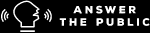 Who are your Customers?
What segment of the population? 
Where are they, geographically?
What struggles and challenges do they have?
Why do they have these problems?
What can YOU do to solve these problems?
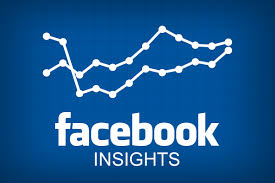 Copyright   B Consultancy Limited 2021
Demographic factors
Age
Stage in family life cycle
Occupation
Economic circumstances
Lifestyle
Social Influence variables
family background
peers
Copyright   B Consultancy Limited 2021
Education 
Career and working life
Daily life
Paint points, goals, challenges
Finances
Personality and personal life
Online behaviour 
Product preferences
Social Media
Review Sites – Trustpilot, Revoo
Where to find information about customers
Who Do They Listen To?
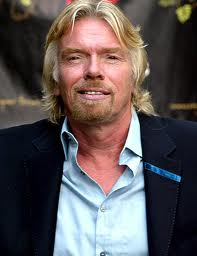 Peers
 Role Models
Opinion Leaders
Radio Stations
Copyright   B Consultancy Limited 2021
Where Do They Socialise/Network?
Networking events
 Clubs
 Societies
 Professional Associations
 Faith Groups
Copyright   B Consultancy Limited 2021
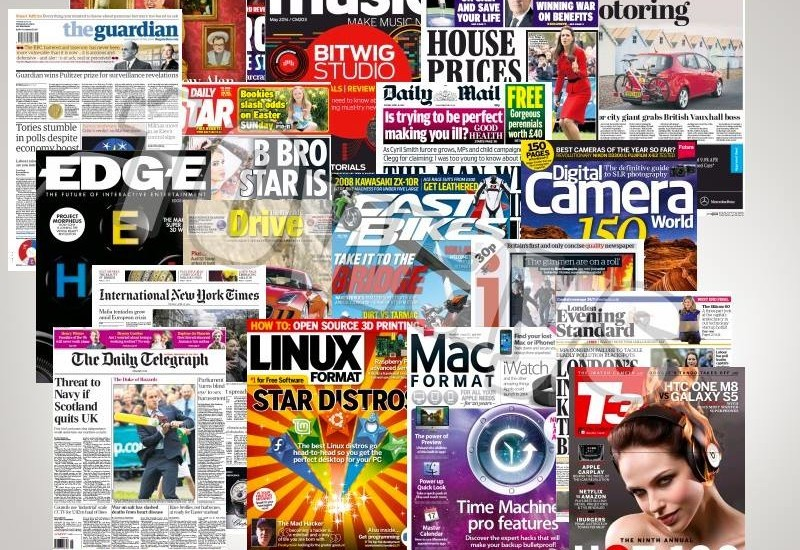 What do they read?
Local/National Newspapers
 Magazines
 Newsletters
 Blogs
Social Media
Who do they follow on social media
What are they passionate about?
Copyright   B Consultancy Limited 2021
Quality Questions
Keep an eye on the competition
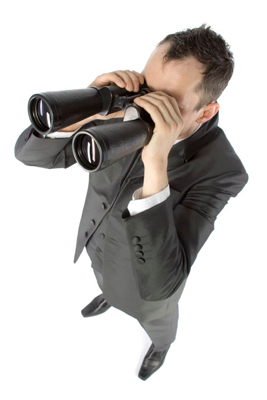 Copyright   B Consultancy Limited 2021
Start a file on each competitor. 
Include:
Promotional materials e.g. leaflets
Advertising
 Website details
 USP (unique selling point)
 Location
 Have they won any awards
 Memberships & Associations
Study the Competition
Copyright   B Consultancy Limited 2021
Who are your competitors?
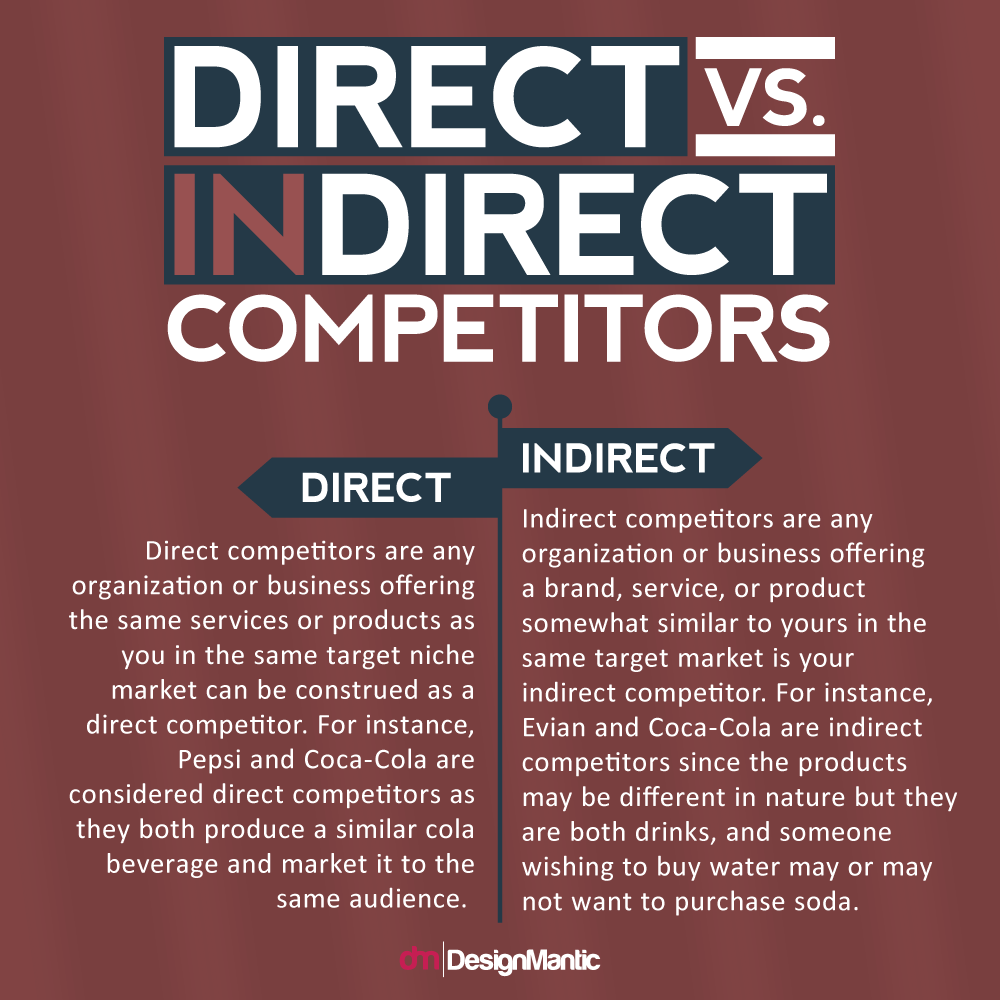 Copyright   B Consultancy Limited 2021
Who will your suppliers be?
Copyright   B Consultancy Limited 2021
Your business idea
Demonstrate you understand your sector
Show a clear understanding of customers, their wants and needs
Keep it simple, be disciplined with your time
Justify
Copyright   B Consultancy Limited 2021
Business Opportunity Profiles
Use the resources to help you complete your plan

Business Planning Guidelines and Business Opportunity Profile
Copyright   B Consultancy Limited 2021
Copyright   B Consultancy Limited 2021
Copyright   B Consultancy Limited 2021
Copyright   B Consultancy Limited 2021
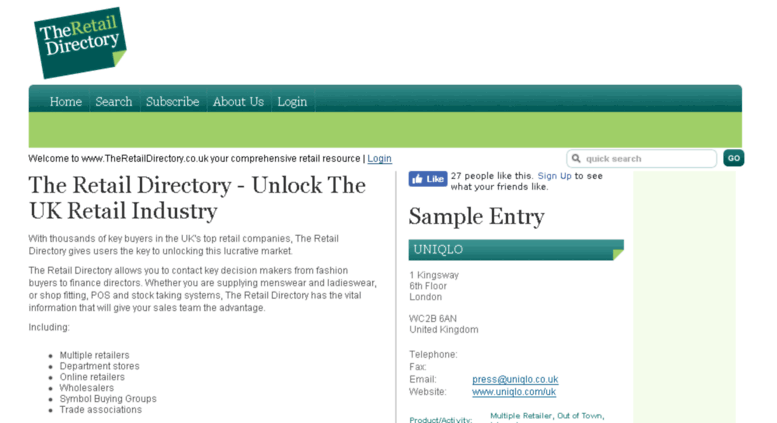 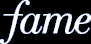 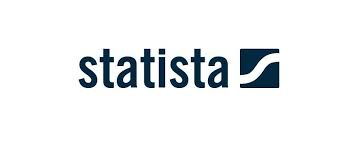 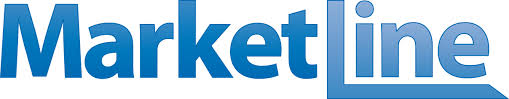 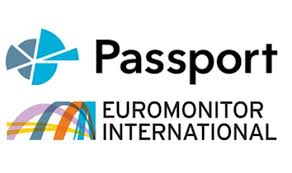 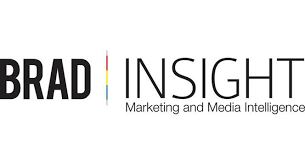 Identify Your Target Market
Copyright   B Consultancy Limited 2021
Commitment
Keep it simple
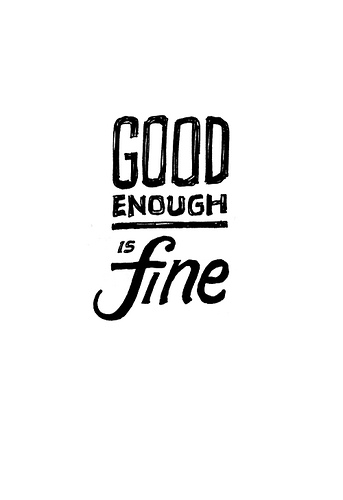 Any Questions?
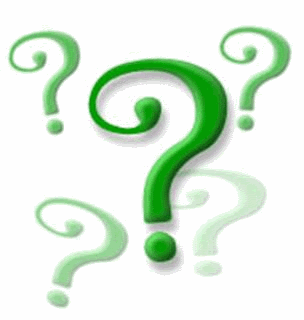 Copyright   B Consultancy Limited 2021